الدرس الخامس عشر
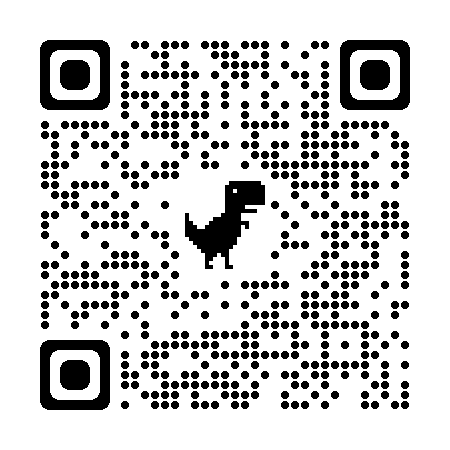 رابط الفيديو